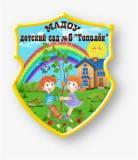 Муниципальное автономное дошкольное образовательное  учреждение – детский сад общеразвивающего вида №6 станицы Калининской
отчет о реализации проекта  краевой инновационной площадки (КИП 2020)
 (Первый этап 2021)
Тема инновационного проекта:
«Приобщение дошкольников к миру профессий»
Авторы проекта: старший воспитатель Другай Л.И.,               
педагог-психолог Литвиненко Н.М.,                                                      
музыкальный руководитель Попова Ю.А.,     воспитатели:  Стусенко О.В., Животовская М.Е.
:
Цель проекта: Обобщение знаний о профессиях в процессе совместной и самостоятельной деятельности детей через «погружение» в реальные практические ситуации.
Задачи  проекта:
Развитие эмоционально-положительного отношения к человеку труда;
Формирование обобщенных представлений о структуре трудового процесса, понимание взаимосвязи между компонентами трудовой деятельности;
Формирование у детей желания научиться выполнять трудовые действия представителей разных профессий;
Разработать и реализовать мониторинг эффективности реализации проекта;
Повысить уровень педагогической грамотности родителей;
Развитие познавательной активности, интереса к профессиям взрослых;
Воспитание бережного отношения к труду взрослых и результатам их труда;
Создать условия для активного участия родителей в совместной с детьми познавательной и продуктивной деятельности;
Создать условия и проявления интереса к укреплению партнёрских связей;
Обеспечить возможность передачи опыта в рамках профориентационной работы.
Инновационность проекта:
Инновационность данного проекта состоит в разработке современной комплексной системы ранней профориентации дошкольников, состоящей из:

формирования развивающей предметно-пространственной среды путем организации научно0исследовательской работы и коллективной творческой деятельности (что позволит построить образовательную деятельность на основе индивидуальных особенностей каждого ребенка, при этом ребенок активный пользователь при выборе деятельности);

социального партнерства детей и взрослых;

создания системы взаимопосещения детей групп разной профессиональной направленности, нацеленной на обмен опытом между воспитанниками.
Измерение и оценка качества инновации
Влияние изменений, полученных в результате инновационной деятельности, на рост профессиональных компетенций педагогов.
Степень разработанности учебно-методического обеспечения инновационной деятельности в образовательной организации
Влияние изменений, полученных в результате инновационной деятельности, на качество образования воспитанников
Критерии оценки эффективности инновационной деятельности
Информационное сопровождение и трансляция опыта инновационной деятельности
Полнота разработанных нормативных правовых документов по  инновационной деятельности
Изучение методического обеспечение проекта
За отчетный период были разработаны и  изданы следующие инновационные продукты:
Дидактическое пособие лэпбук Салон красоты «Кудряшки»
Дидактическое пособие лэпбук «Труд инспектора ДПС»
Инновационные продукты за первый период
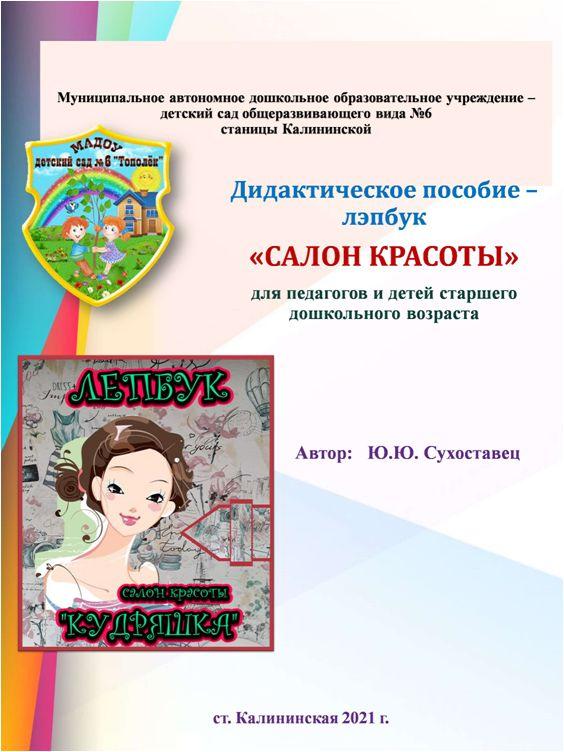 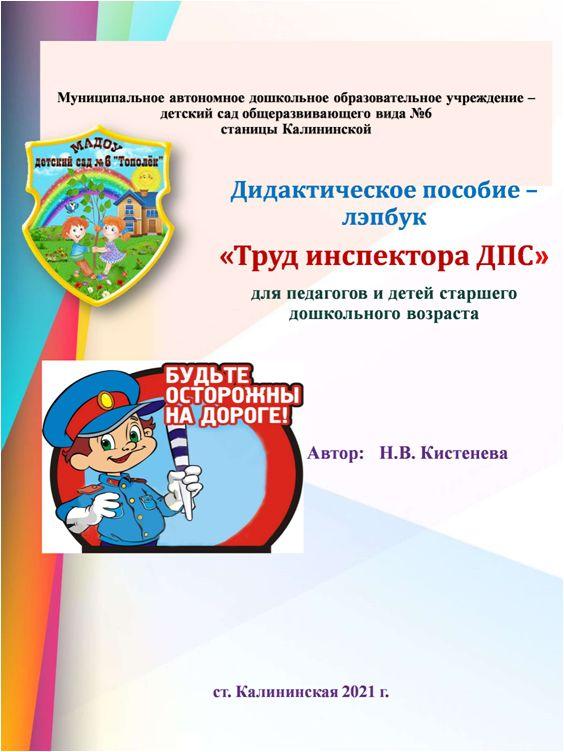 Организация сетевого взаимодействия  инновационной деятельности
МБДОУ №3
МБДОУ №2
МБДОУ №5
МАДОУ №1
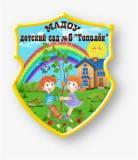 МБДОУ №9
МБОУ
СОШ №2
МАДОУ №14
МБДОУ №13
МБДОУ №15
Распространению накопленного опыта реализации проекта КИП
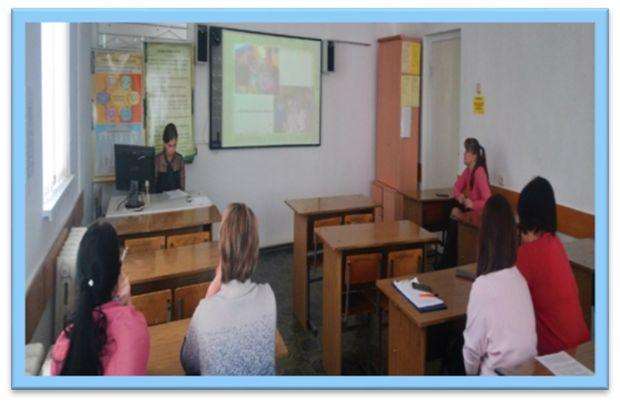 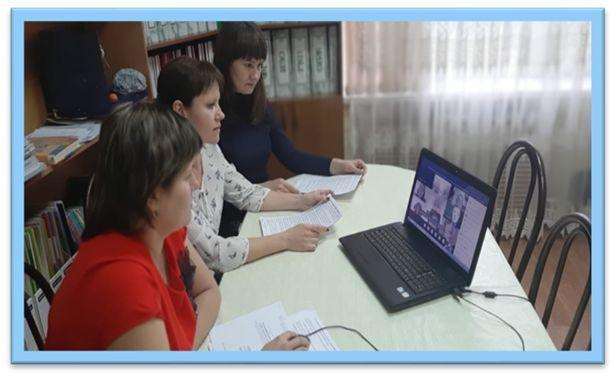 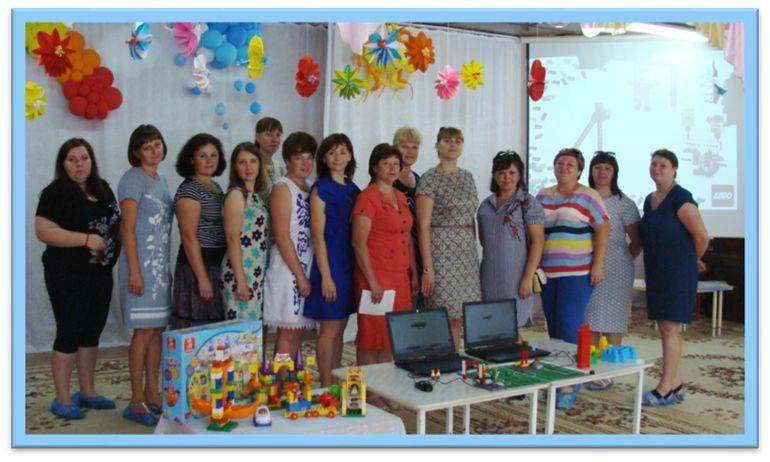 Распространению накопленного опыта реализации проекта КИП
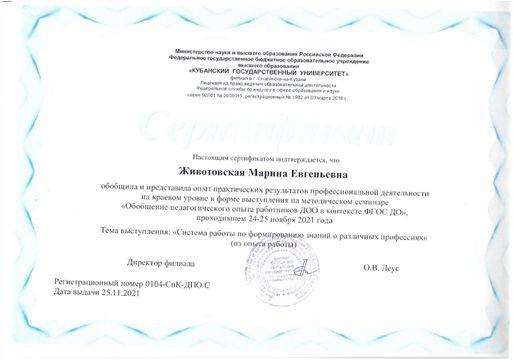 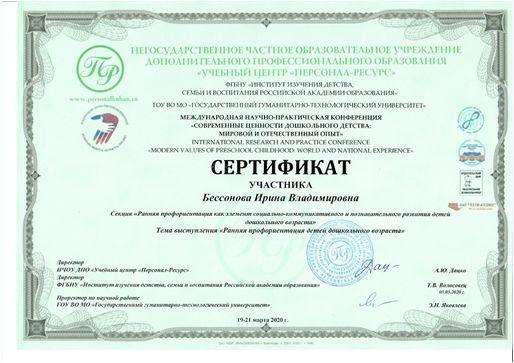 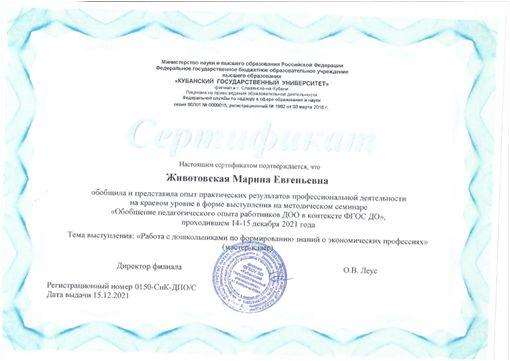 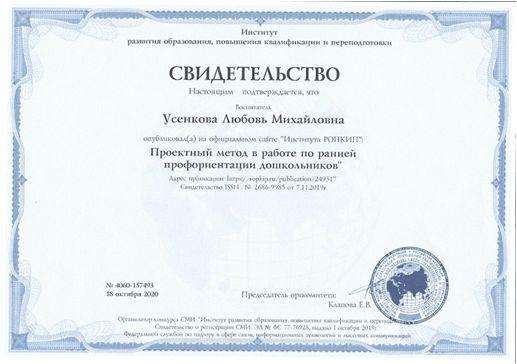 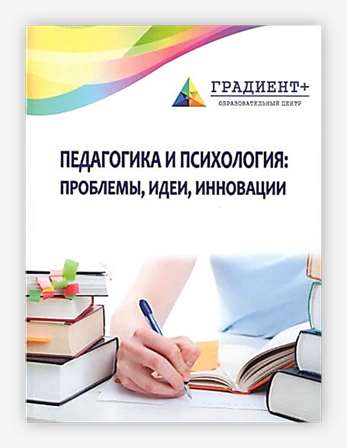 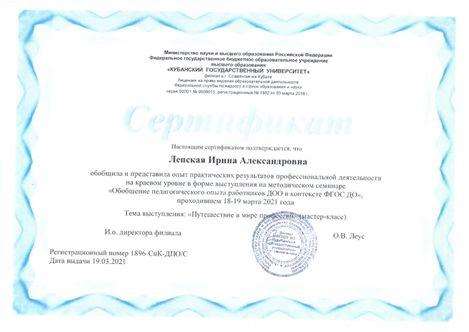 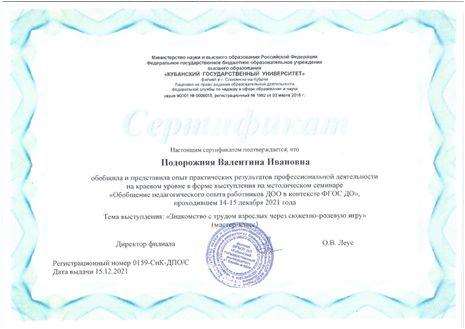 Практическая значимость
Разработка  методического пособия «Детско-родительские студии», мини-проектов, альбомов, программы «Первые шаги в профессию»
Проект открыт для партнерства
Муниципальное автономное дошкольное образовательное учреждение - детский сад общеразвивающего вида №6 станицы Калининской 

353780 Краснодарский край, Калининский район, ст. Калининская, ул. Фадеева, 68 

Электронный адрес: bulatova826@gmail.com

Официальный сайт ДОУ: http://www.дс6-тополек.рф/

Телефоны: 8(86163) 22-7-40; 24-3-88
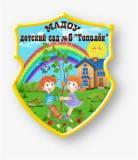 СПАСИБО ЗА ВНИМАНИЕ